Using Cycle Efficiency as a System Designer Metric to Characterize an Embedded DSP and Compare  Hard Core vs. Soft Core
Master’s Project Defense
Rathan Raj
Advisor 
Dr. Vishwani D. Agrawal

Committee Members 
Dr. Victor P. Nelson, Dr. Adit D. Singh
October 1, 2013
Motivation
Background
Problem Statement
Implementation
Results
Conclusion
Limitations and Future Work
References
October 1, 2013
2
Performance
Power
Area
Performance, Power and Area are three conflicting goals, and industry demands that all three aspects be co-optimized. 
To obtain a complete performance modeling requires marrying everything from high-level modeling and synthesis to  better characterization and verification.
October 1, 2013
3
What is Characterization?

Characterization over Process, Voltage, Temperature

Performance Metric

Energy Efficiency Metric
October 1, 2013
4
Performance Metrics:
Clock Frequency
MIPS
MFLOPS
SPEC ratio
Relative Efficiency
SWAP
Performance per Watt
Cycle Efficiency
Source: D. A. Patterson and J. L. Hennessy, Computer Organization & Design: The Hardware/Software Interface, 4th Edition, Morgan Kaufmann Publishers (Elsevier), 2009
A. Shinde and V. D. Agrawal, “Managing Performance and Efficiency of a Processor,” Proc. 45th IEEE Southeastern Symp. System Theory, March 2013
October 1, 2013
5
October 1, 2013
6
Source: A. Shinde and V. D. Agrawal, “Managing Performance and Efficiency of a Processor,” Proc. 45th IEEE Southeastern Symp. System Theory, March 2013
Dr. Agrawal, Lower Power Design of Electronic Circuits, lecture_8.ppt
7
October 1, 2013
Can we characterize an embedded DSP in an FPGA and use cycle efficiency to analyze its performance? Also, use cycle efficiency to compare the performance of a Hard Core to a  Soft Core.
October 1, 2013
8
Lattice ECP3 65nm FPGA
Design & Synthesis Tool –Lattice Diamond
Lattice ECP3 DSP unit has cascadable DSP slices that are ideal for power sensitive wireless applications and image signal processing.
 Implementation of the function: Multiply Accumulate (MAC)                                     			An x Bn + Pn-1 = Pn
Source : Lattice ECP3 SysDSP usage guide
October 1, 2013
9
Design Entry
Synthesis
Functional Simulation
No
Design Correct?
Yes
Fitting
Timing Analysis and Simulation
Timing requirements met?
No
Yes
Characterization & Programming
October 1, 2013
October 1, 2013
10
10
Power Analysis: 65nm Hard DSP at Vdd=1.2V, f=280 MHz, No. of execution cycles= 1.5 x106cycles
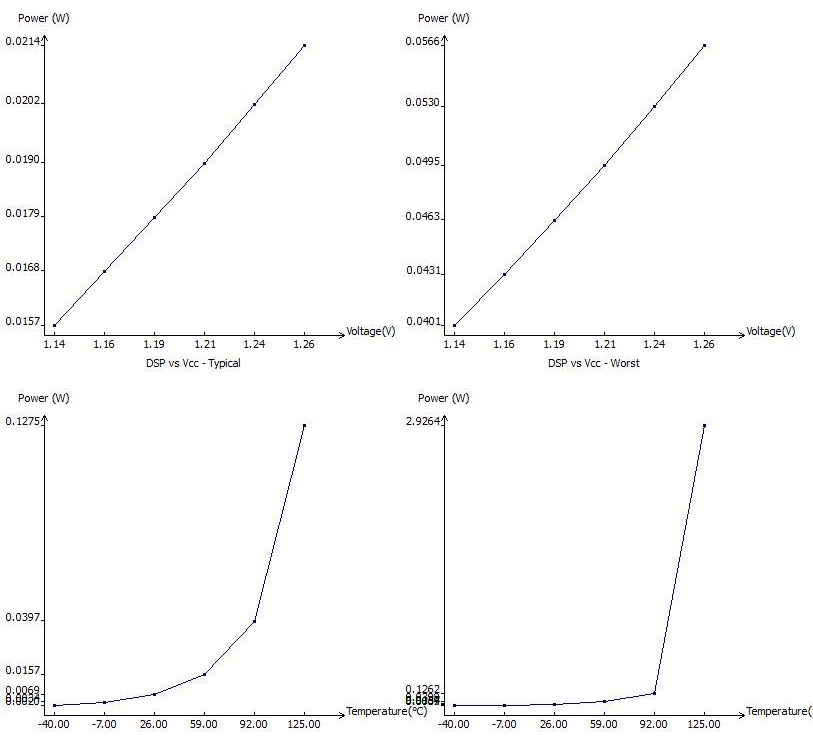 Typical
Worst
October 1, 2013
11
Power Dissipation and Cycle efficiency Calculations
Worst Process, Vdd = 1.2 V, Fmax = 280 MHz, No. of execution cycles = 1.5 x 106 cycles.
October 1, 2013
12
V = 1.2V,  Fmax = 280 MHz,  No. of Execution cycles = 1.5 x 106 cycles.
October 1, 2013
13
Performance grade(Process Variation) at different Temperatures  and Cycle efficiency
October 1, 2013
14
Effect of process variation at different Temperatures on Cycle Efficiency
Vdd = 1.2V, No. of execution cycles = 1.5 x 106
October 1, 2013
15
Device: 90 nm Stratix II GX FPGA 
CAD Tool for Design & Synthesis – Quartus 2
MAC operation on both implementations.
Implementation using only the Embedded DSP unit
 4 DSP 9x9 multipliers
Implementation using only Logic Elements
337 LUT + 97  Registers
October 1, 2013
16
Comparison of Hard DSP vs. Soft DSP(LUT)
Vdd = 1.2 V, No. of Execution Cycles = 1.5x106,  and T = 250C
October 1, 2013
17
As Temperature increases, cycle efficiency decreases.
From 450C - 1000C,  there is a 40 % decrease in the cycle efficiency.
The Cycle efficiency calculations at different Performance grades were calculated over the operating temperature range.
Hard DSP vs. Soft DSP (LUT): The dynamic power consumed by the Hard Core was 55 % higher than the dynamic power consumed by the Soft Core. The cycle efficiency of the Hard Core implementation was 150% more than the Soft Core.
October 1, 2013
18
Conclusion
For system designers who are required to design systems which work robustly under extreme temperature conditions, the cycle efficiency calculations provide valuable insight into the power and performance for the design. 
Characterization and Performance analysis over Process, Temperature and Voltage allows the designer to effectively optimize the time and energy requirements of an electronic system.
October 1, 2013
19
Characterization was accurate in terms of the design and implementation. However, the Lattice ECP3 device was assumed to be running at a fixed Vdd
Tool limitations do not allow frequency and voltage calculations over varying temperature
 A Characterization of voltage with varying temperatures and scaling of voltage into the sub-threshold regions will help in better voltage characterization.
October 1, 2013
20
Cycle efficiency can be used in the industry as a performance metric that not only can be applied in the characterization phase but also in the architectural phase for making better engineering judgments during choices of systems and components
October 1, 2013
21
Agrawal, V. D., “Low Power Design of Electronic Circuits,” Power Aware Microprocessors, ELEC-6270, Spring 2013
Altera Corporation, “DSP Blocks in Stratix II and Stratix II GX Devices,” January 2008.  
Altera Corporation, “Stratix II Architecture,” May 2007.
Lattice Semiconductor- Diamond Student Web edition. 
Lattice Semiconductor, “Lattice ECP3 SysDSP Usage Guide, Technical note TN8112,” February 2012.  
Lattice Semiconductor, “Lattice Power Consumption and Management for LatticeECP3 Devices Usage Guide, Technical note TN1181,” February 2012.
Mirzaei, Shahnam, “Design Methodologies and Architectures for Digital Signal Processing on FPGAs,” in Doctor of Philosophy’s dissertation, University Of California Santa Barbara, June 2010.
Patterson, D. A., Hennessy, J. L., Computer Organization & Design: The Hardware/Software Interface, 4th Edition, Morgan Kaufmann Publishers (Elsevier), 2009
Shinde, A., Agrawal, V. D., “Managing Performance and Efficiency of a Processor,” Proc. 45th IEEE Southeastern Symp. System Theory, March 2013
October 1, 2013
22
Thank You
October 1, 2013
23
Questions?
October 1, 2013
24